PyTorch Tutorial
Meng-Ping Lin
2024/08/15
Tutorial Outline
Introduction of PyTorch
What is Pytorch and why we need it?
Practical Example: Handwritten Digit Classification
Define Custom Dataset and Dataloader
Create a Convolutional Neural Network
Train the network
Validate the network
Save and load the model
PyTorch on Workstation
Install Anaconda/Miniconda
Basic command
Media IC & System Lab
2
What is Pytorch?
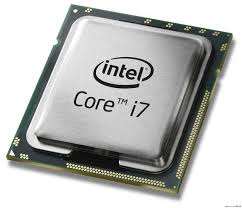 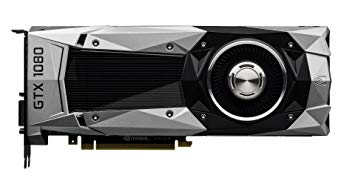 CPU
Complicate & sequential processing
GPU
simple but fast & parallel computing
We would like to use GPU to accelerate the training of our neural network!!
Media IC & System Lab
3
What is Pytorch?
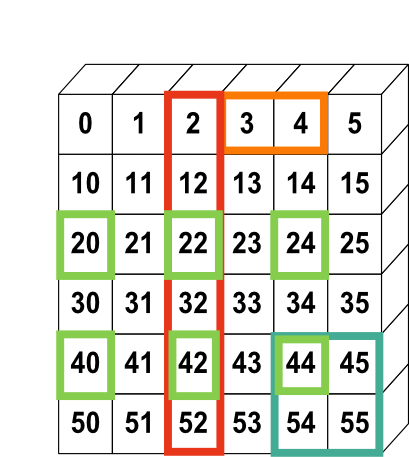 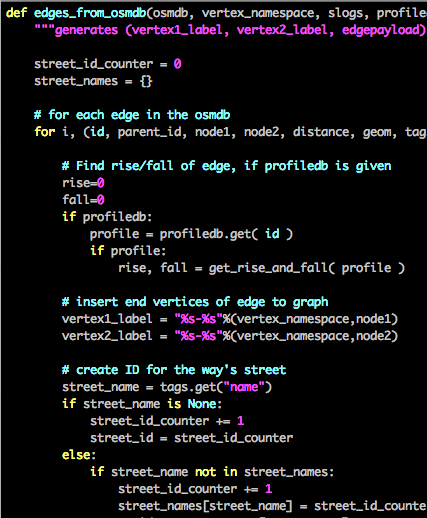 Data
Abundant NumPy arrays
Your code
Training procedure
GPU-accelerated libraries
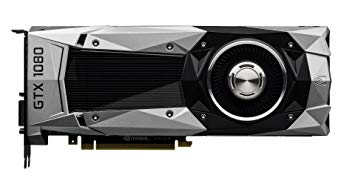 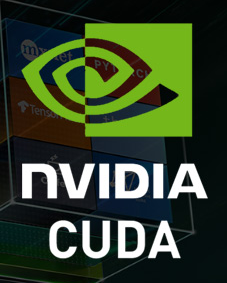 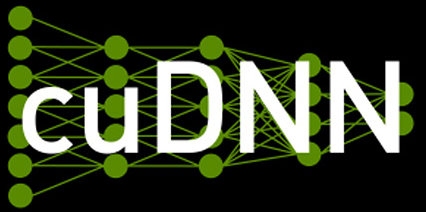 Parallel, fast training
GPU
However, CUDA is low-level language and not easy for researchers to directly use it…
Media IC & System Lab
4
What is Pytorch?
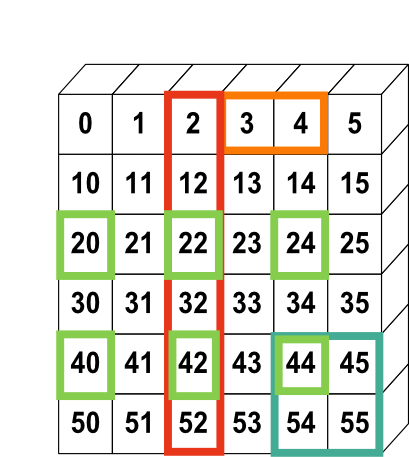 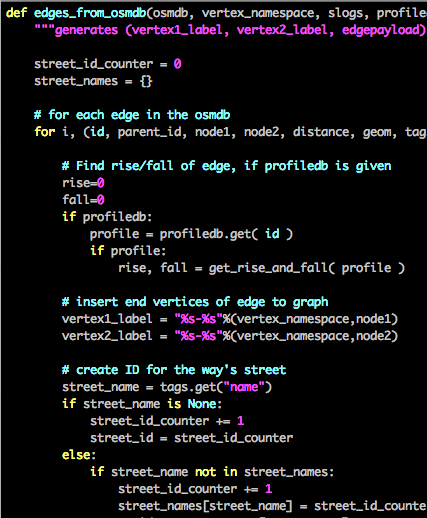 Deep learning framework
(1) Quick to develop and test new ideas
(2) Run it all efficiently on GPU
(3) Automatically compute gradients
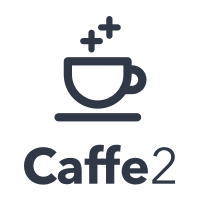 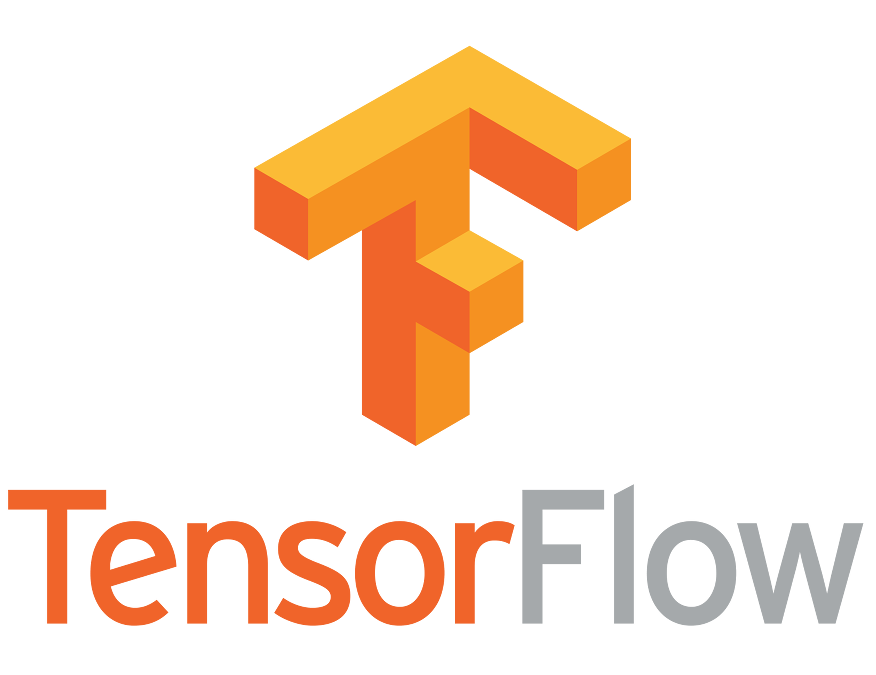 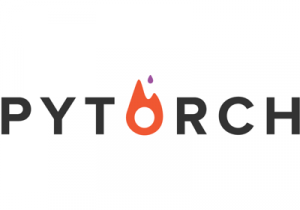 Data
Abundant NumPy arrays
Your code
Training procedure
GPU-accelerated libraries
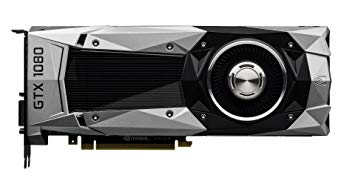 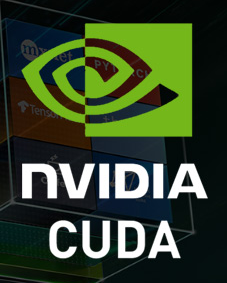 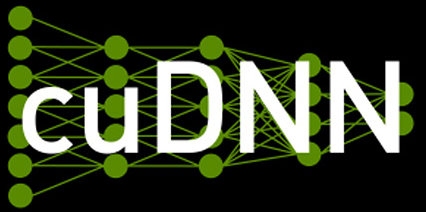 Parallel, fast training
GPU
Media IC & System Lab
5
Dataset directory
Handwritten Digit Classification
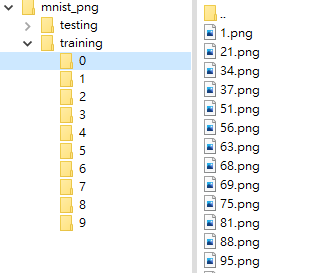 Objective
train a CNN which can recognize a hand-written digit



Dataset: MNIST
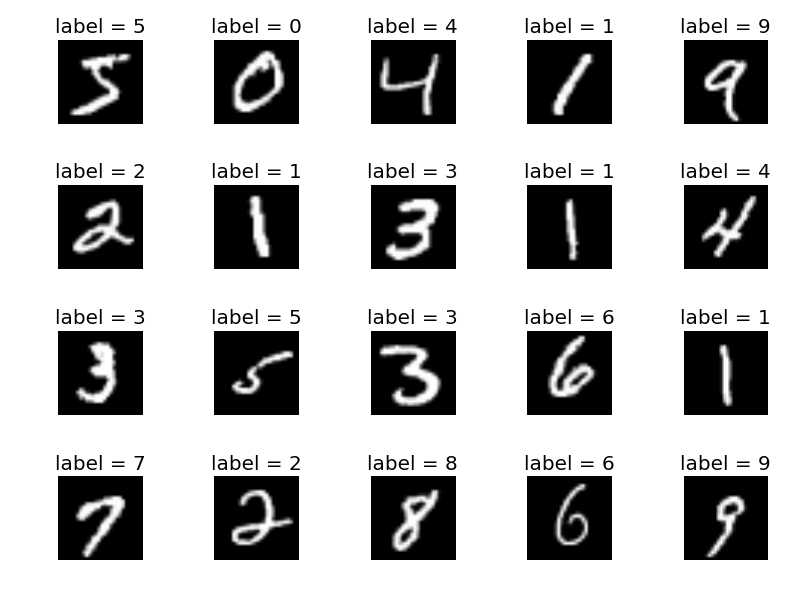 CNN
Model
5
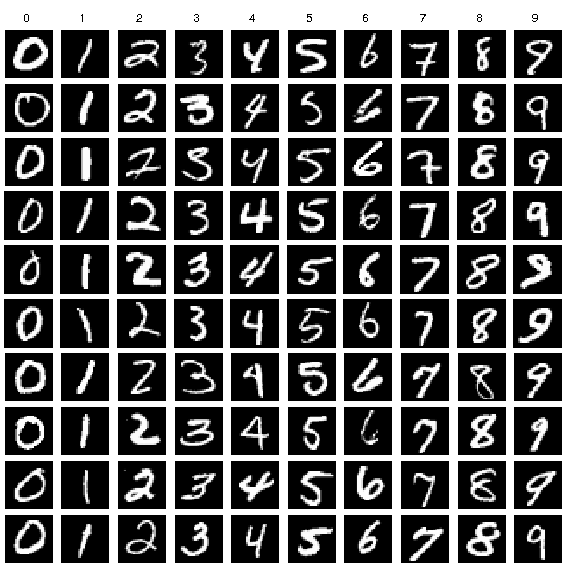 Media IC & System Lab
6
Dataset directory
Dataset and Dataloader (1/5)
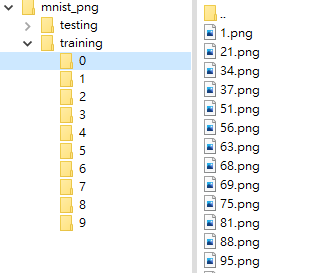 Dataset class
Collect information (e.g. filename, label) of each data in the dataset
__len__: return the size of the dataset (N)
__getitem__: given a specific index (0 <= idx < N), return the image and information of corresponding data
MNIST Dataset
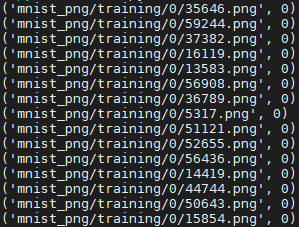 7
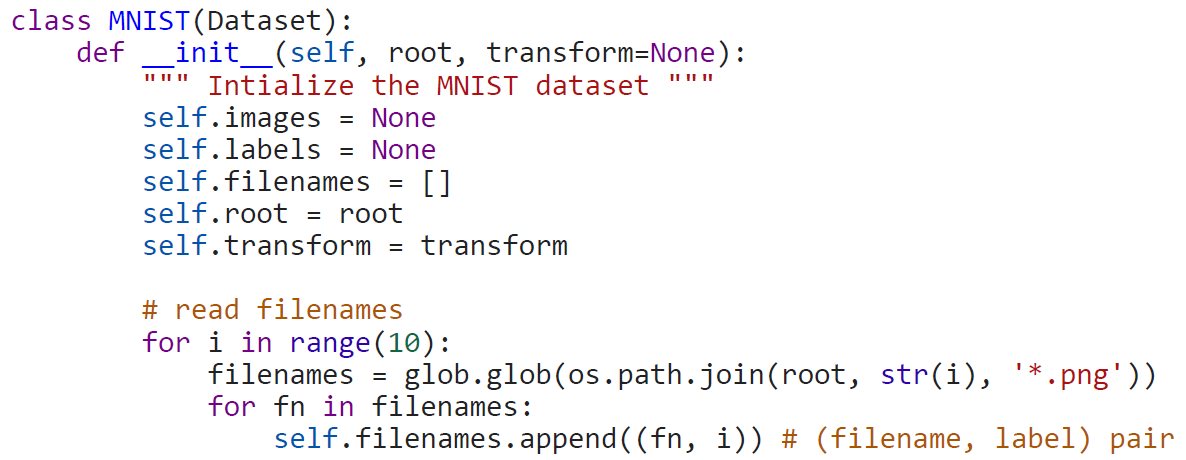 Create a dataset named “MNIST” inherited from Pytorch in-build Dataset class
Dataset directory
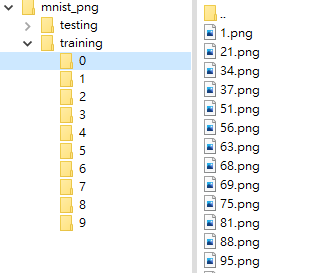 The list which will be used to collect each data in the dataset
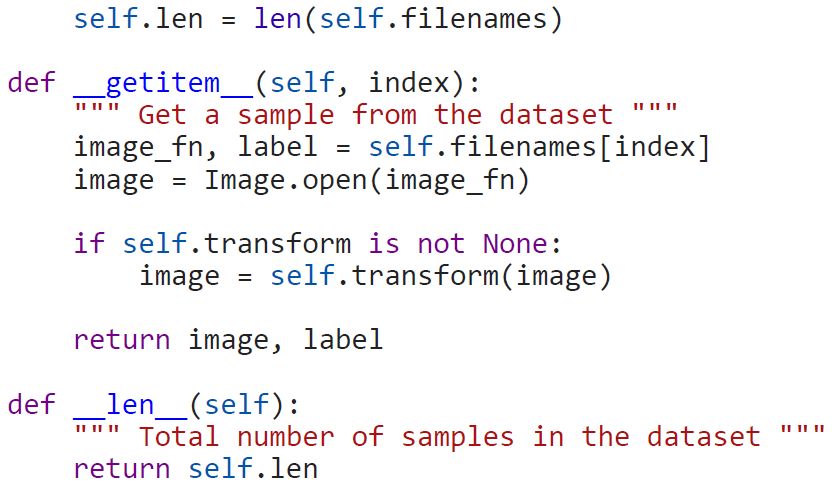 Collect (filename, label) pair for each data in the dataset
Read an image and transform it
1. Transform image from numpy/PIL to Tensor
2. (Optional) Data Augmentation
Media IC & System Lab
8
Dataset and Dataloader (1/5)
Tensor: multidimensional array of numbers
A scalar is a tensor
A vector is a tensor
A matrix is a tensor
Tensor can run on GPU and we usually use Tensor structure to represent data 
Comparison of Numpy data type and Tensor
Media IC & System Lab
9
Dataset and Dataloader (1/5)
Dataloader class
Load a fixed number (e.g. batchsize) of data for training or testing
MNIST Dataset
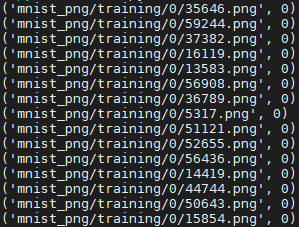 Training
or
Testing
Dataloader
.
.
.
Media IC & System Lab
10
In train.py…
Create Dataset
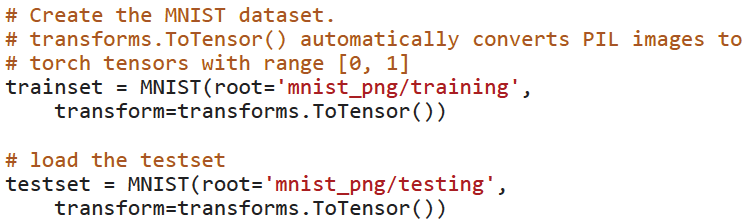 We usually shuffle the training dataset for better training result!!
Create Dataloader
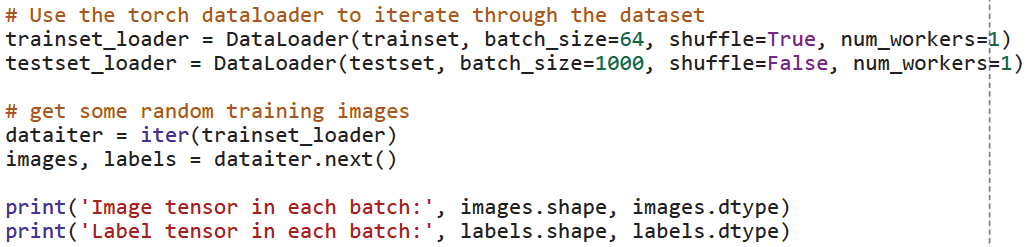 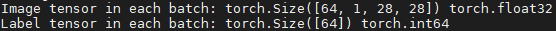 Media IC & System Lab
11
Creating a CNN (2/5)
Network class
Define a custom network architecture
forward: define the forward propagation
Pytorch would automatically define the corresponding backward propagation : )
That’s called Autograd
Media IC & System Lab
12
Create a CNN model named “Net” inherited from Pytorch in-build nn.Module class
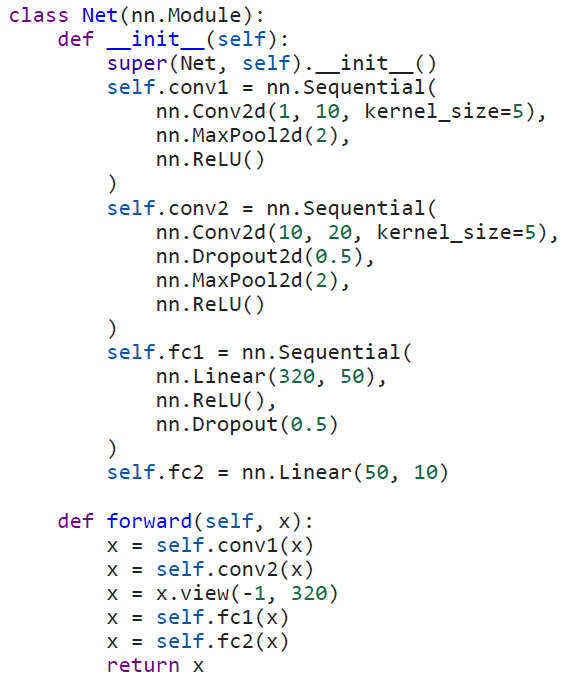 Self-define a layer with various built-in layers
Result
Features
Images
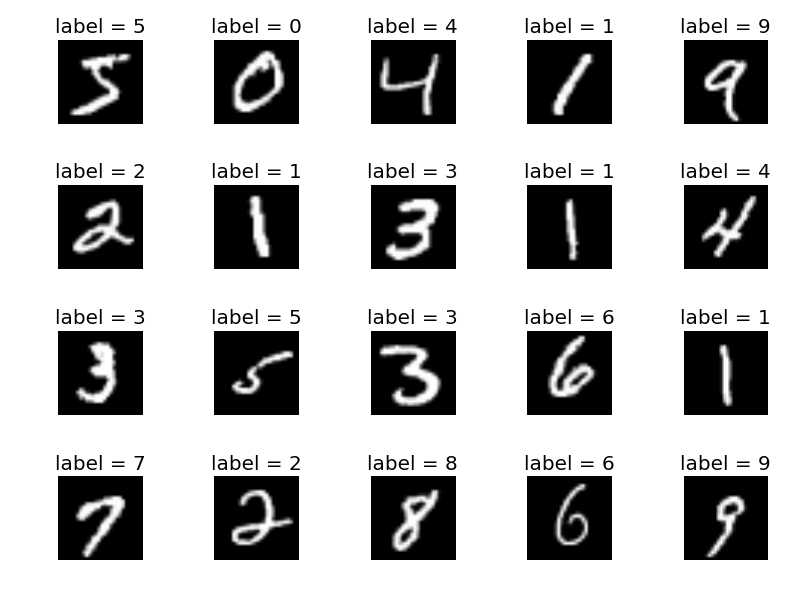 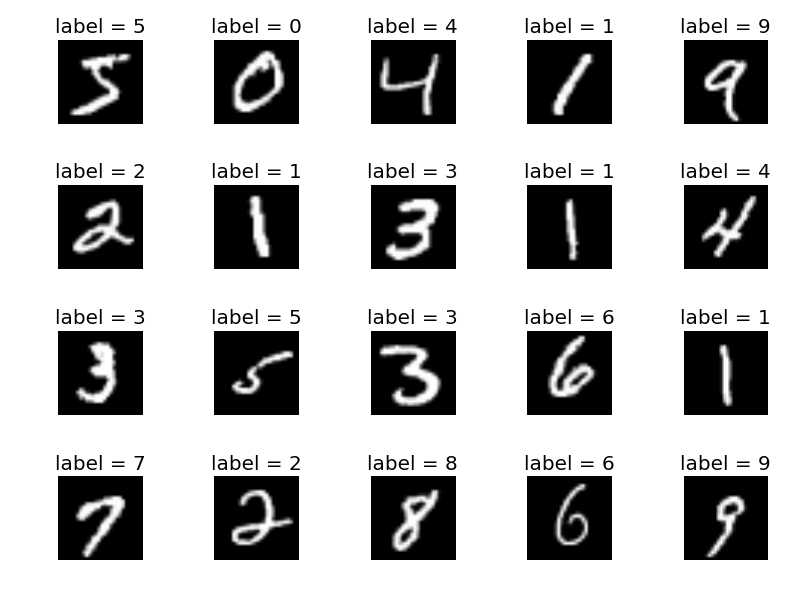 fc2
conv1
fc1
conv2
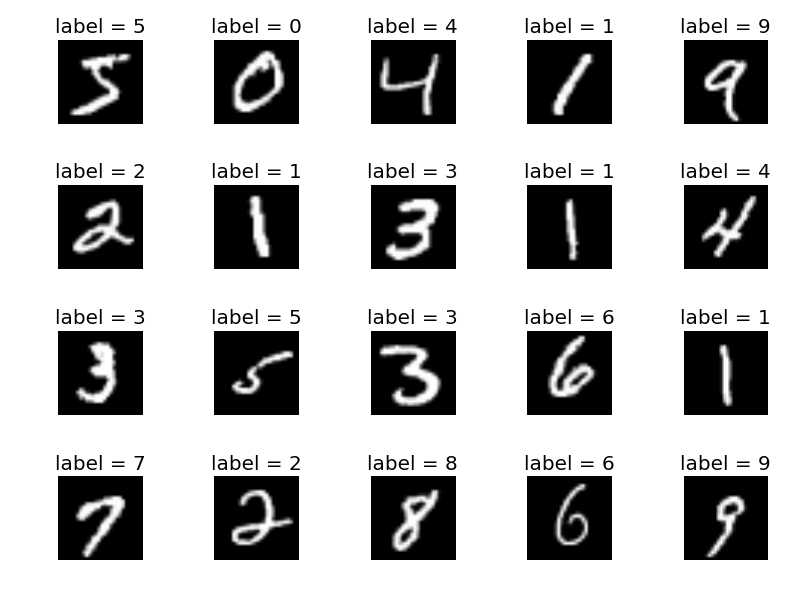 (64, 1, 28, 28)
(64, 10)
(64, 320)
In train.py…
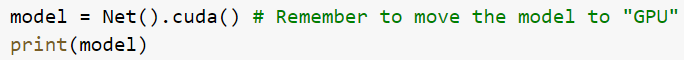 Media IC & System Lab
13
Train the network (3/5)
Before we start to train the network, we need…
Loss function: to evaluate the performance of network
Q: Can we just use accuracy as the criteria?
A: No!! It is discrete (not continual) and non-differentiable; hence, the network cannot do back propagation.
Optimizer: to control the learning rate of network
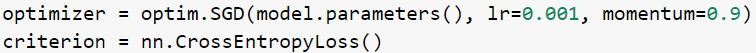 Media IC & System Lab
14
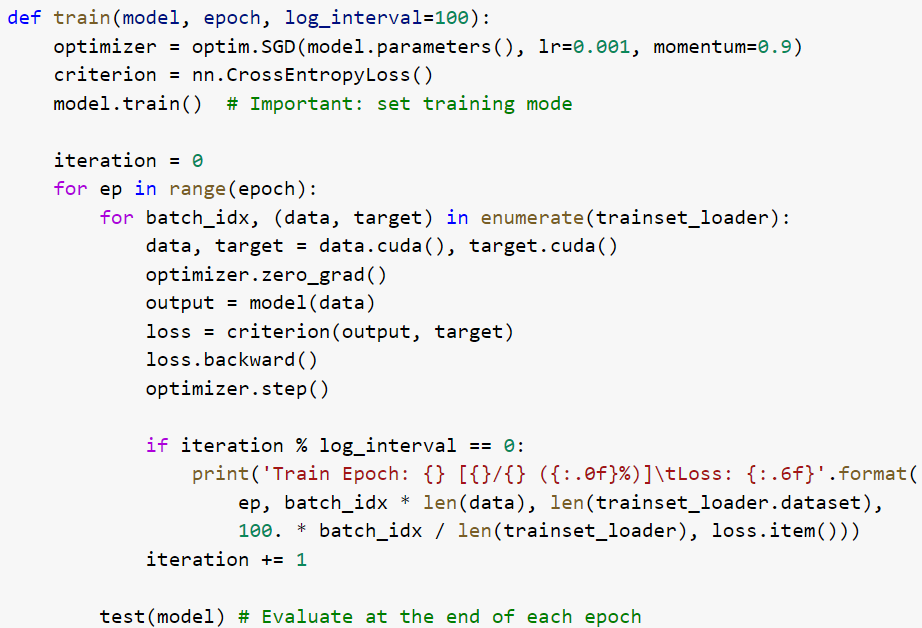 In every epoch, the whole dataset would be split into several batches and the network would be trained batch-by-batch.
Forward propagation and calculate the loss
Backward propagation (Autograd)
Update the network
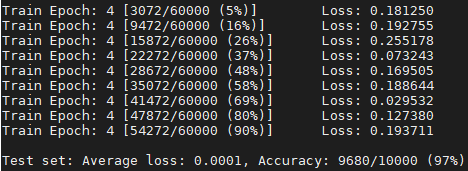 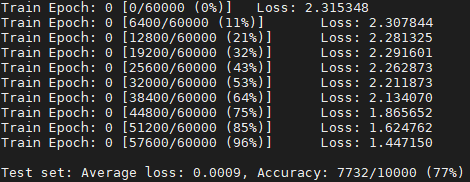 Media IC & System Lab
15
Validate the network (4/5)
Remember to validate the network after the learning of each epoch to avoid it overfitting on training dataset.
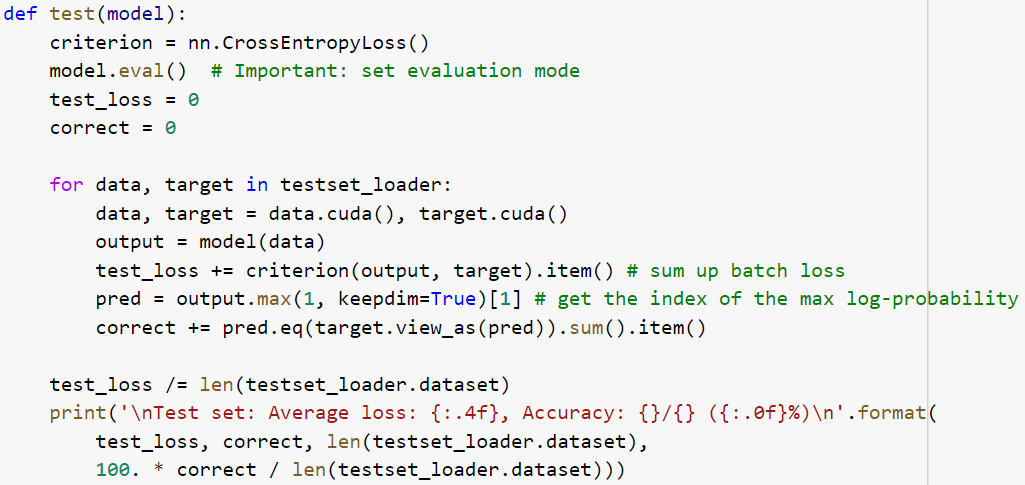 We use both accuracy and xe-loss to evaluate the performance of network for the testing data.
Media IC & System Lab
16
Save and load the model (5/5)
Usually, we save the temporary and final model after the learning of each epoch.
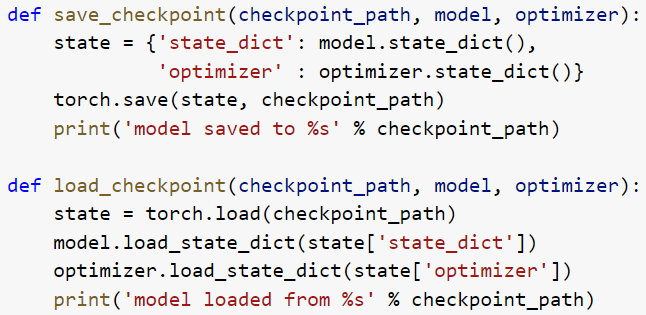 Media IC & System Lab
17
Anaconda/Miniconda
Separate packages for different projects (https://docs.anaconda.com/miniconda/)
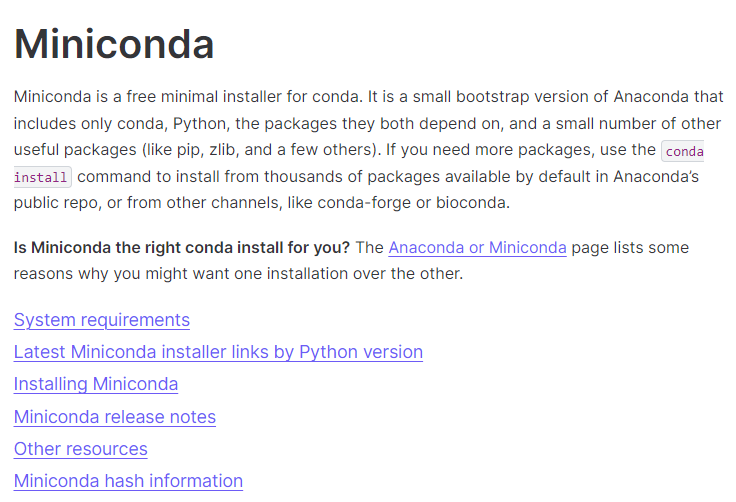 Media IC & System Lab
18
Install Anaconda/Miniconda
Download Miniconda Installer from the website
Install & Initialize conda on the workstation
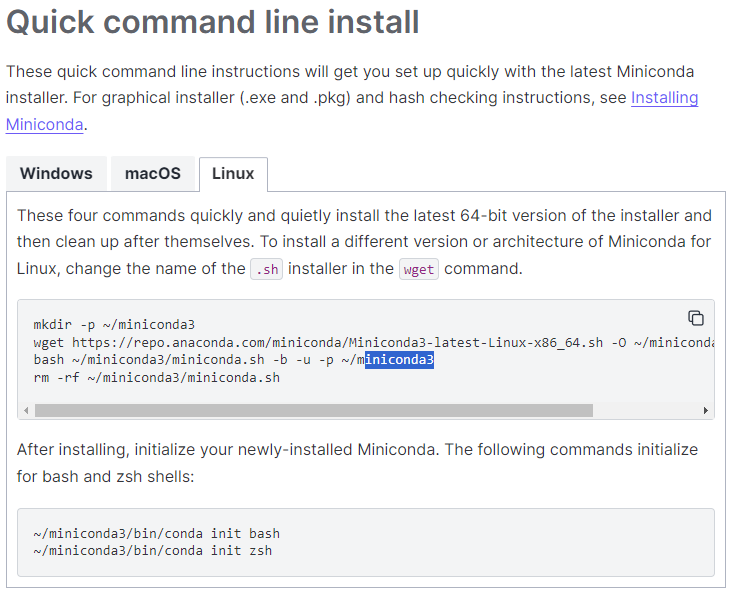 Media IC & System Lab
19
Basic command
Create new env

Activate env & install required packages


Finish & run your code!

You can also check GPU status by this command
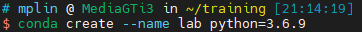 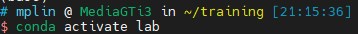 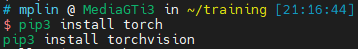 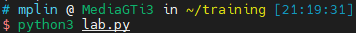 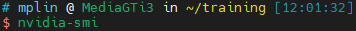 Media IC & System Lab
20
Lab Time!